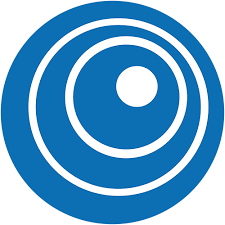 UNIVERZITET U BEOGRADU
 SAOBRAĆAJNI FAKULTET
DOKTORSKE AKADEMSKE STUDIJE
Naziv predmeta: MODELIRANJE POLITIKE TRANSPORTA I KOMUNIKACIJA
O predmetu
Status predmeta: izborni
Broj kredita/ ESPB bodova: 7
Nastavnici: 
Dr Nataša Bojković, redovni profesor, kab. 005 (n.bojkovic@sf.bg.ac.rs)
Dr Marijana Petrović, redovni profesor, kab. 205
(marijanap@sf.bg.ac.rs)
Ishodi predmeta i aktivnosti studenata
Osposobljavanje za primenu različitih metoda i alata transportne politike kao što su benčmarking, mreže politike, mapiranje razvoja, metod scenarija, alati bazirani na crowdsourcing-u i dr. Osposobljavanje za razvoj indikatora politike transporta i komunikacija i analitičkih alata za njihovu operacionalizaciju.  

    Tokom trajanja kursa, studenti rade samostalne istraživačke radove uz mentorstvo nastavnika
[Speaker Notes: Циљ предмета
Стицање знања о кључним појмовима транспортне политике, познавање инструмената транспортне политике, упознавање са основним програмским и стратешким документима европске транспортне политике.  
Исход предмета 
По завршетку курса студенти ће бити оспособљени да разликују и систематизују стратегије, мере и инструменте транспортне политике; познају значајна европска стратешка и програмска документа транспортне политике; анализирају и рангирају инструменте транспортне политике према оцени учинка из постојећих база података.
Садржај предмета
Теоријска настава
Увод у предмет - основни појмови: транспортна политика, вођење политике, веза са другим политикама, стратешки контекст и регулаторни оквир; Европска транспортна политика, програмска документа, пројектовани циљеви и иницијативе; Национална транспортна политика; Транспортна политика за одрживу мобилност у градовима; Индикатори и алати за оцену и рангирање мера/инструмената транспортне политике; Реализација политике и оцена утицаја. 
Практична настава 
Студенти се подстичу на истраживачки рад у области анализе мера транспортне политике коришћењем теоријских знања и база података које садрже емпиријске евиденције о учинку транспортних стратегија.]
Literatura
Bojković, N. Petrović, M. „Odabrani modeli za politiku transporta i komunikacija“, Saobraćajni fakultet, Beograd,  2015.
Naučni časopisi: Journal of Policy Modeling; Transportation Research Part A: Policy and Practice; Telecommunications policy; Transport Policy, Government Information Quarterly, i drugi.